Narrative Vs. Expository
For many students, the hardest part is telling the difference between Information and Explanation. 

So what’s the difference?
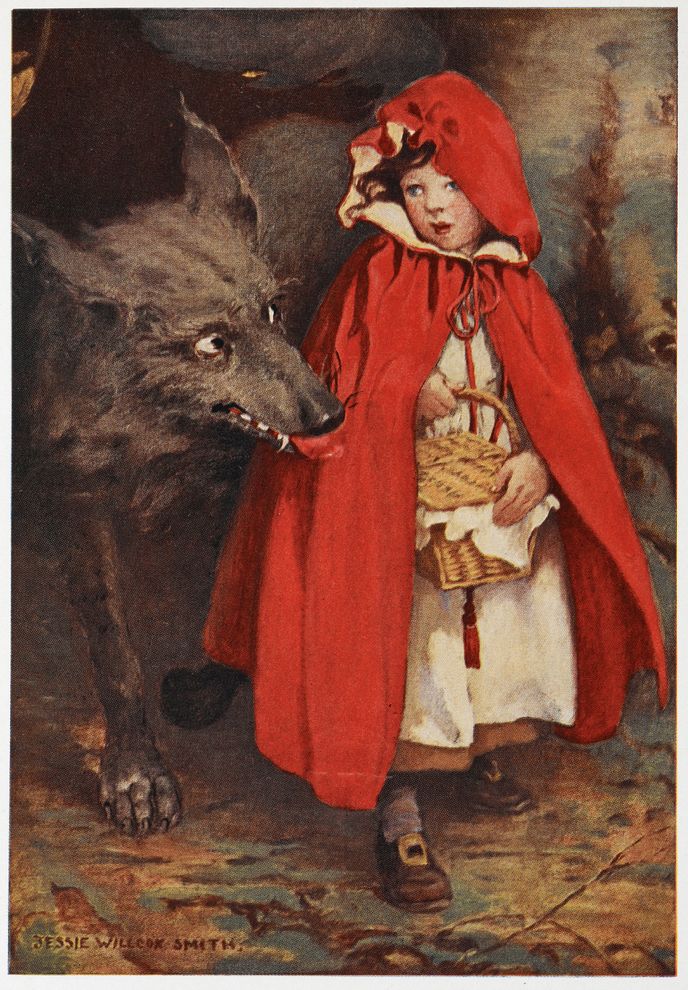 Narrative
Little Red Riding Hood
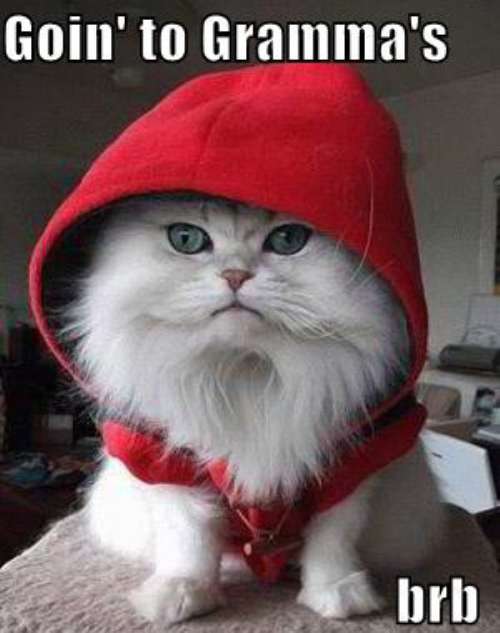 Expository
Little Red 
Expository Version
The Shape of Stories
Story Arc
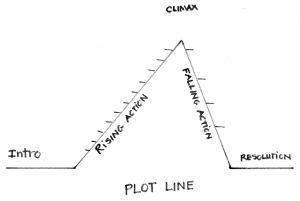 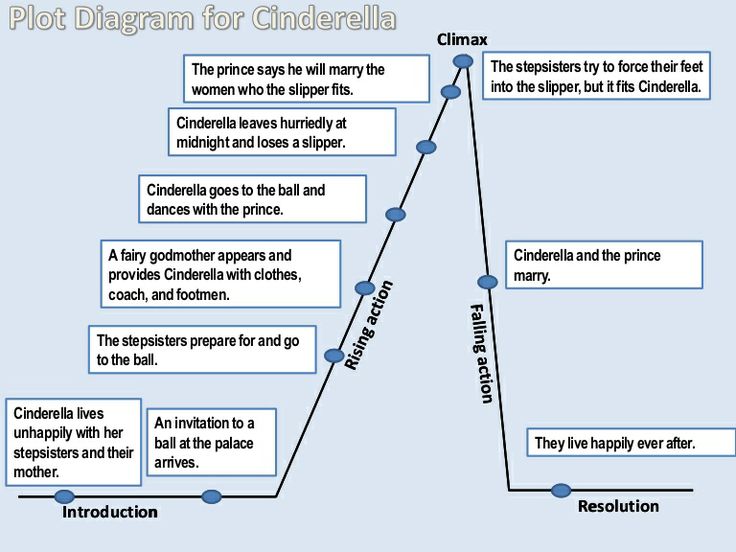 Shape of an Essay
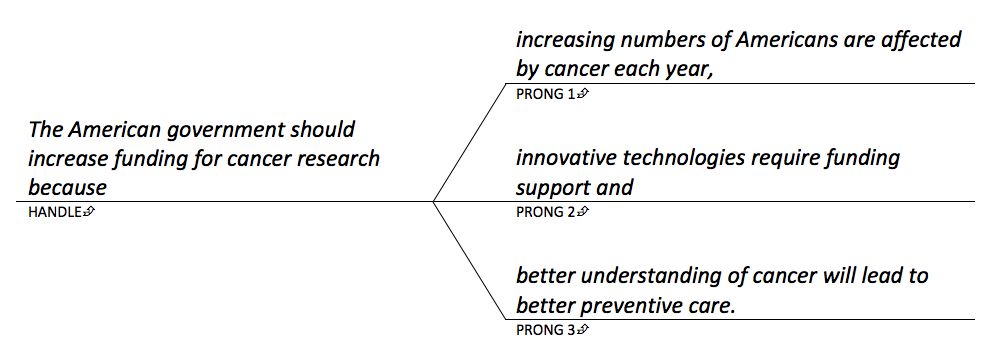 Homework
“The ability to read awoke inside of me some long dormant craving to be mentally alive.” (Malcolm X).
I saw my mother in a different light. We all need to do that. You have to be displaced from what's comfortable and routine, and then you get to see things with fresh eyes, with new eyes.